Време је за српски језик!
Да поновимо...
Шта све пишемо великим почетним словом?
Које смо реченице до сада учили?
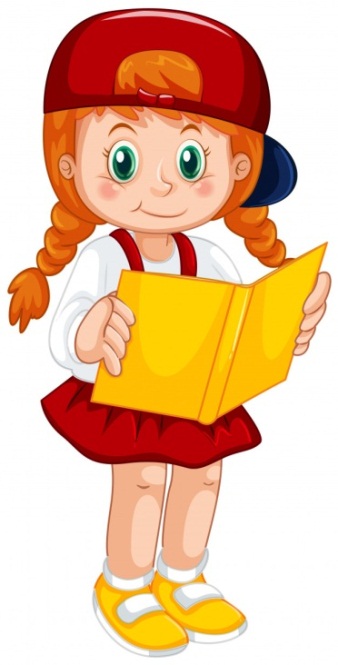 Великим почетним словом пишемо: 
почетак реченице, лична имена, 
презимена, надимке, имена школа, 
назива градова, река, планина, улица.
Учили смо реченице којима говоримо неко обавeштење, питамо нешто,  изржавамо неку радост или заповест.
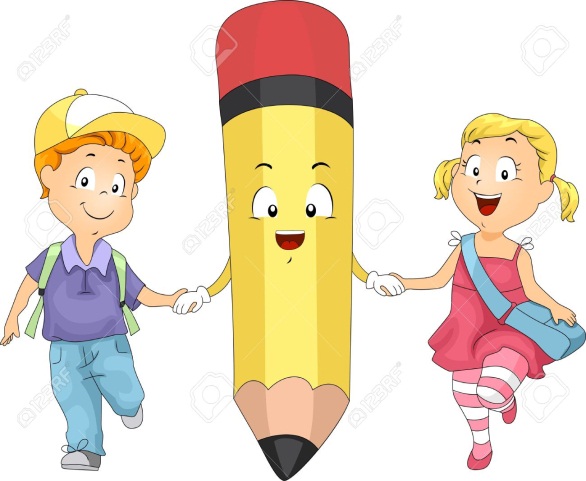 Реченице, велико слово      	13.4.
1. Следеће реченице препиши у свеску писаним словима, стави одговарајући знак и одреди да ли означавају обавeштење, питање, узвик или заповест.
Марко фарба ограду__	           _____________
Пожурите, са распремањем __	 _____________
Где си__                                                _____________	
Ура, научио сам да пливам__	  _____________	
Ана је посетила музeј__	            ______________
Научи лекцију__			  ______________
Ко је начуо песму_			  ______________
2. Састави реченице и на крају стави одговрајући знак (.), (?), (!). Реченице препиши у свеску писаним словима.

    пегла Ана веш ____________________________
    по Не учионици трчи ______________________
    си Да ли кући код  _________________________
3. Напиши писаним словима по једну реченицу као обавештење, као питање и као заповест.

________________________________________________
________________________________________________
________________________________________________
4. Препиши правилно писаним словима ћирилице.
мој најбољи друг се зове часлав ћирић ћира. он живи у ваљеву. иде у први разред основне школе десанка максимовић. често пеца на реци колубари. води са собом и своје псе, џекија и жућу. за викенд одлази на планину дивчибаре. често иде код баке јованке која живи у селу бранковина.
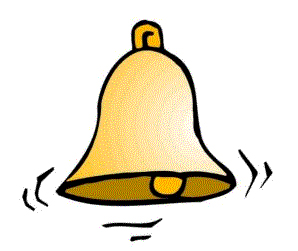 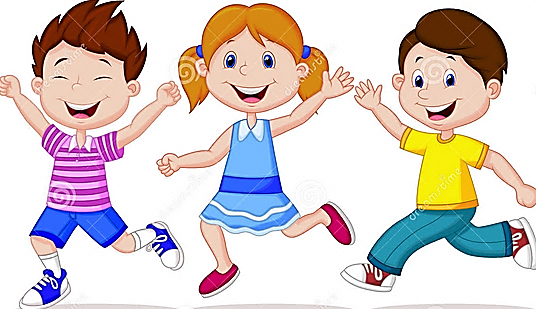